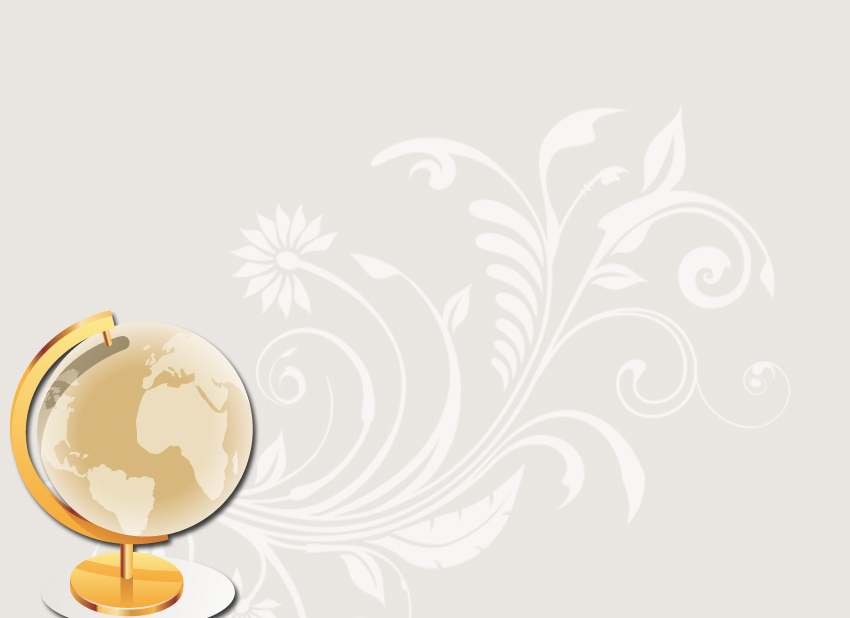 Предметная неделя по русскому языку 
и литературному чтению
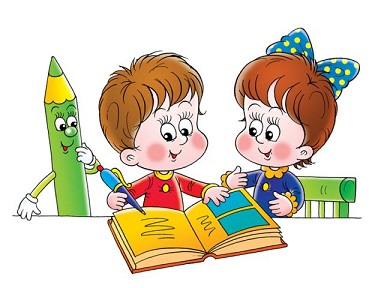 17.02.2014 - 21.02.2014
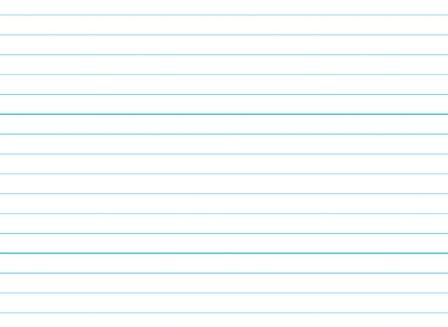 Урок-игра 
«Изучаем, повторяем, любим русский язык»
8 «А», 8 «Б»
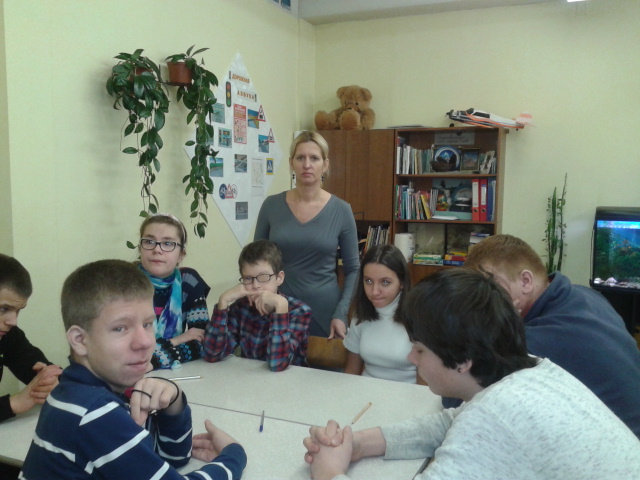 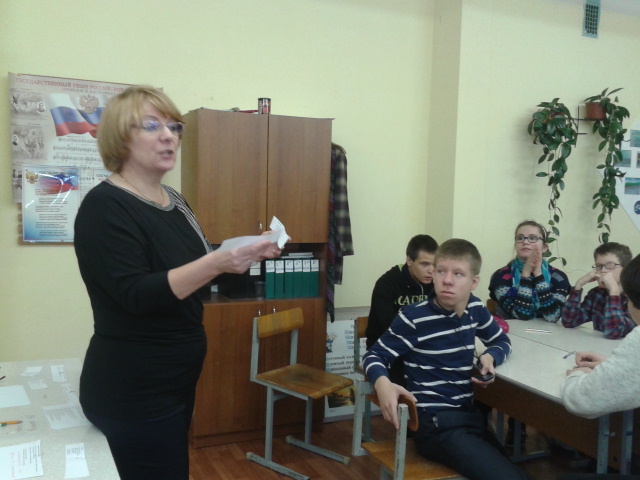 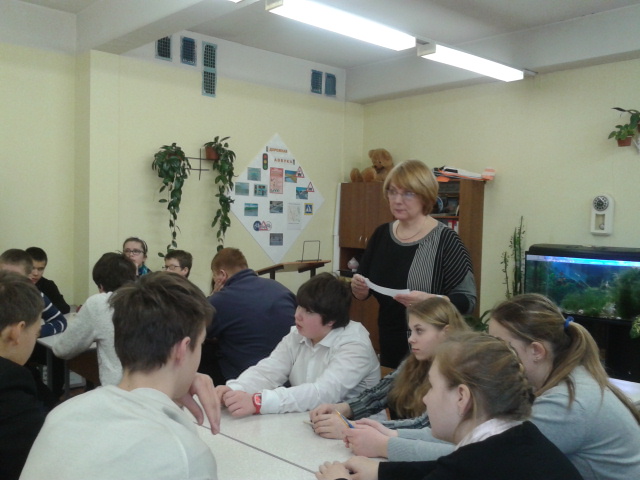 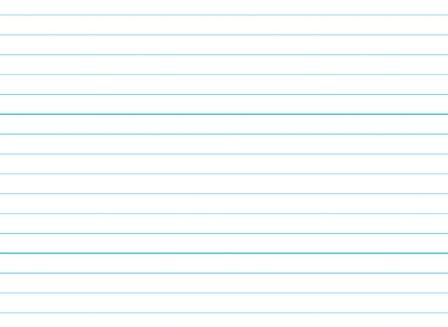 Урок–игра
 «Занимательный 
русский язык»
6 «А», 6 «Б»
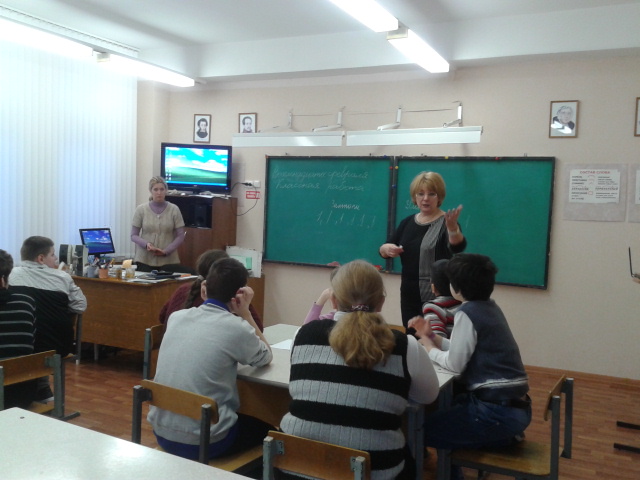 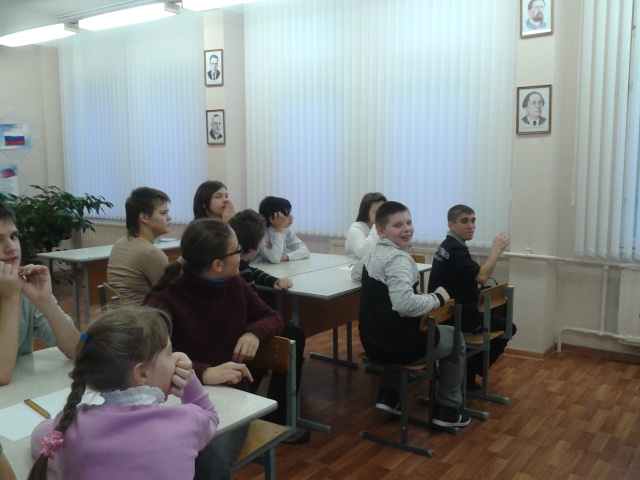 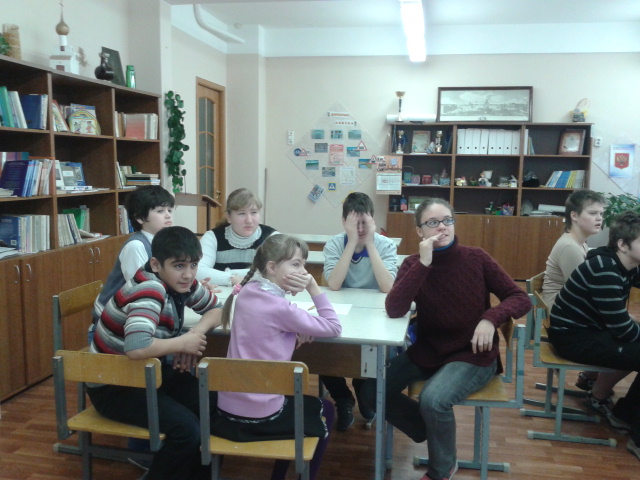 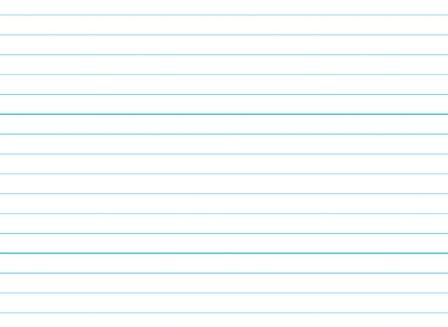 Викторина «Занимательный русский язык»
9 «А», 9 «Б»
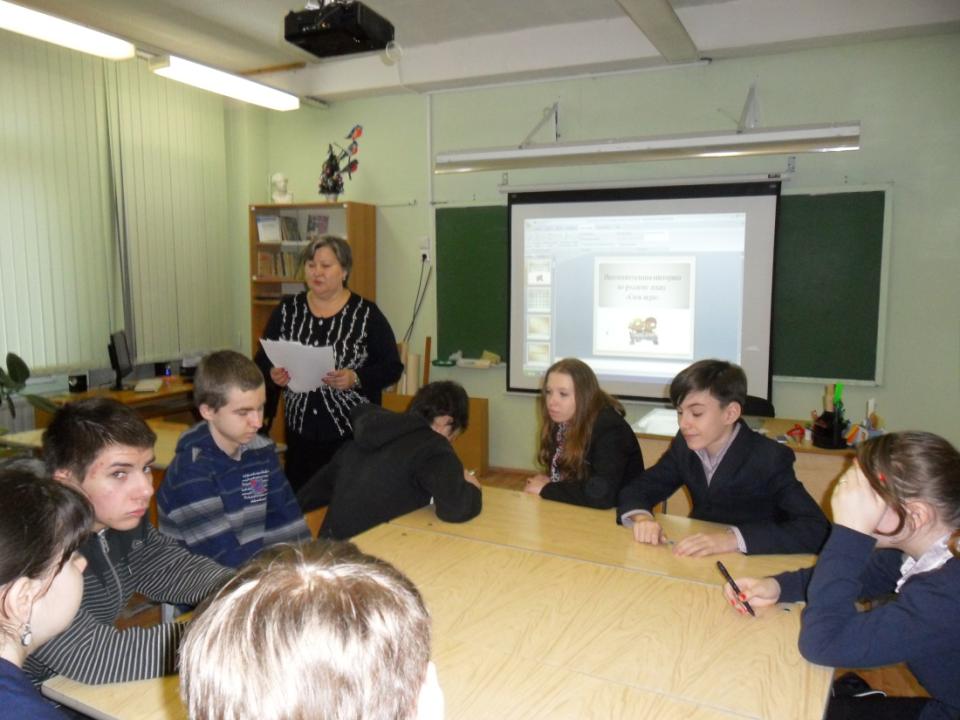 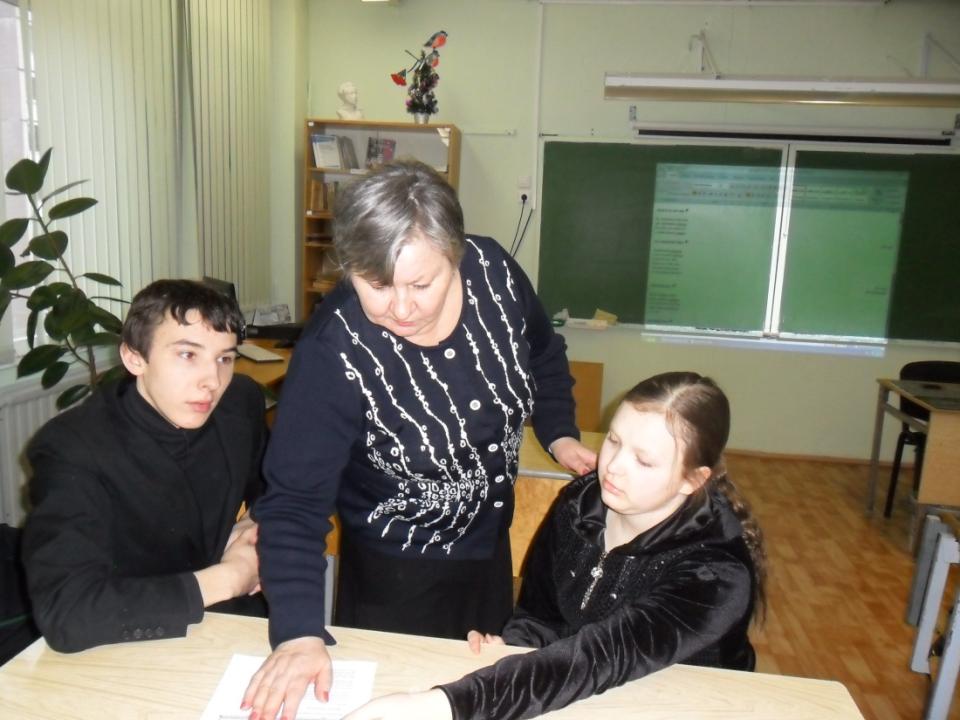 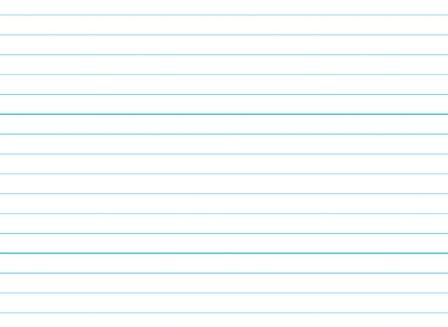 Соревнование - игра 
по русскому языку 
и чтению 

10 «А», 10 «Б», 10 «В»
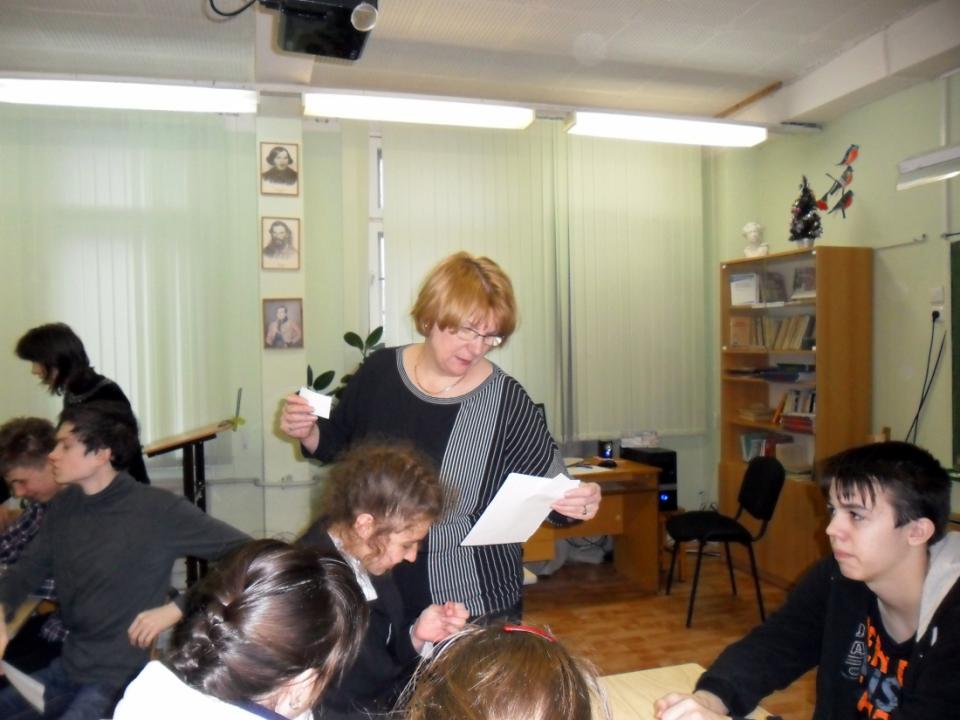 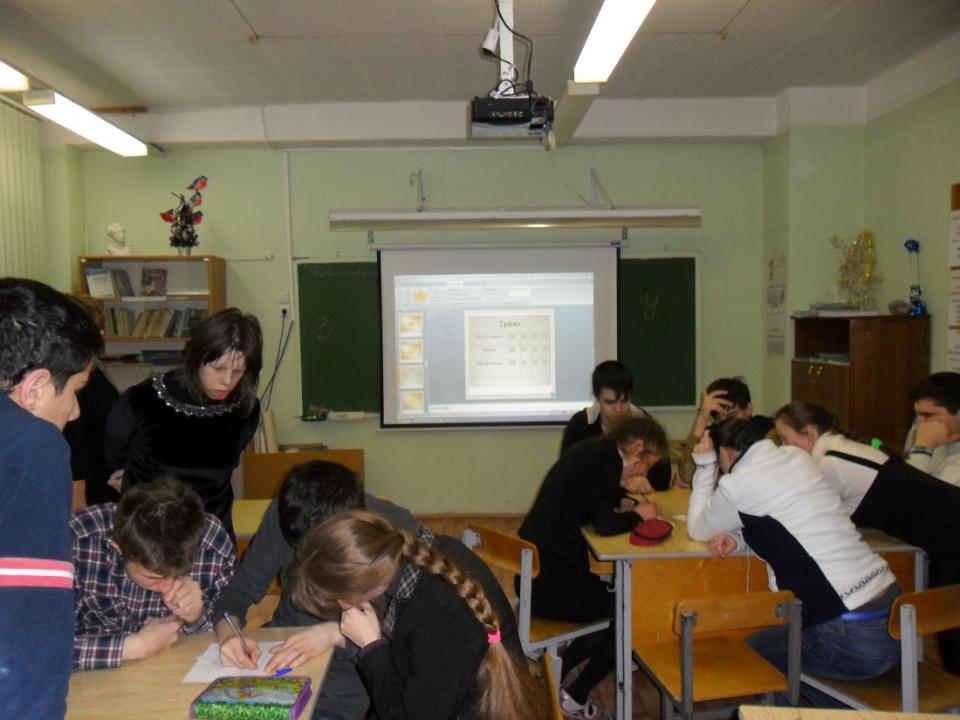 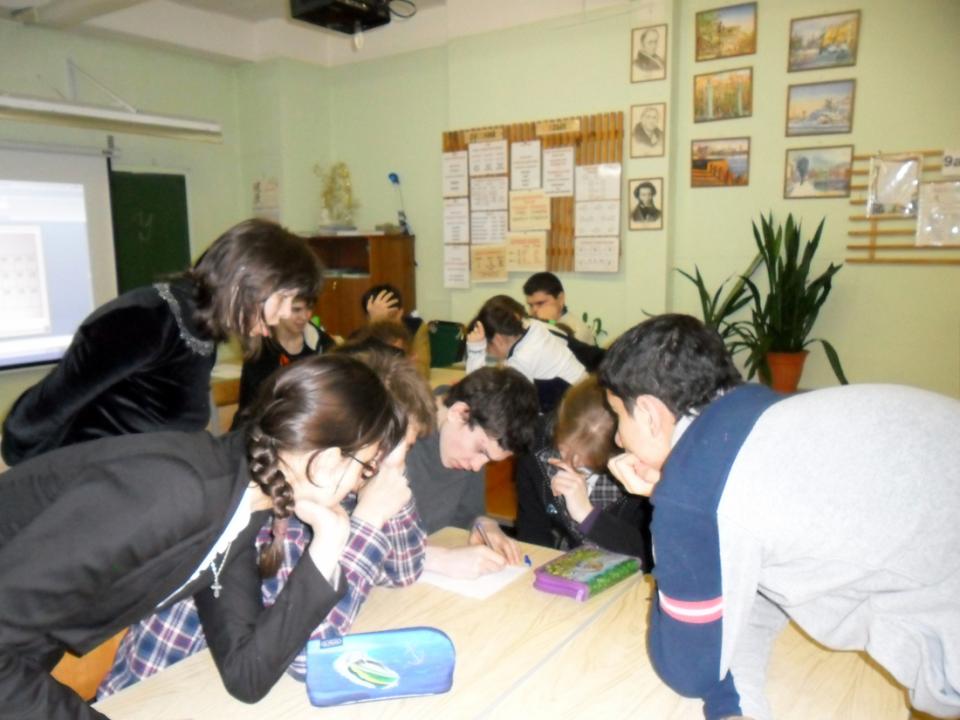 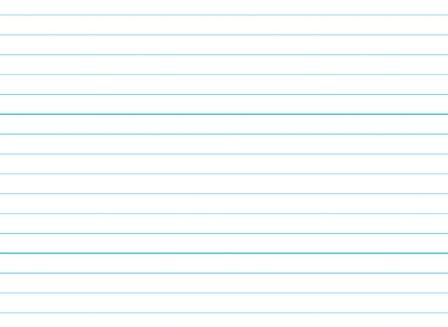 Индивидуальное первенство 
«Тетрадь по русскому языку»

11 «А» класс
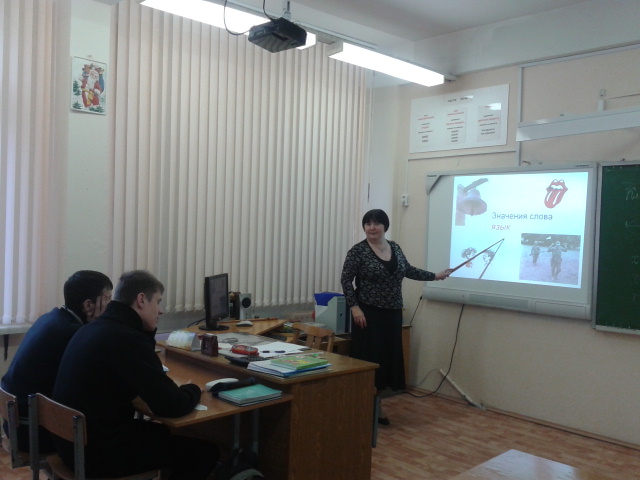 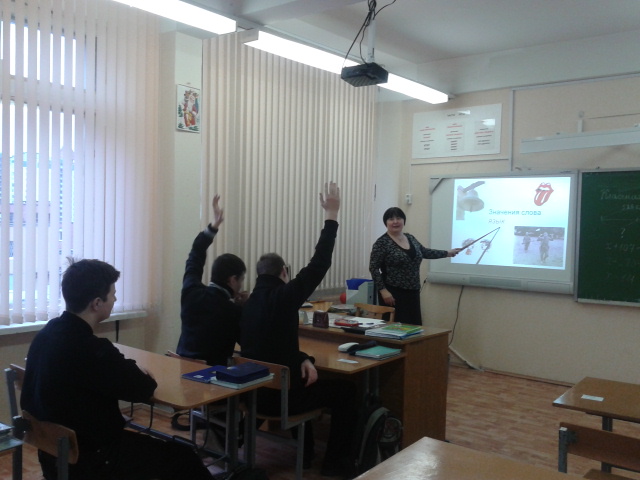 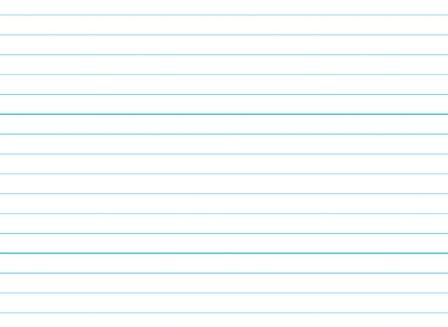 Викторина 
«Знатоки»
7 «А»
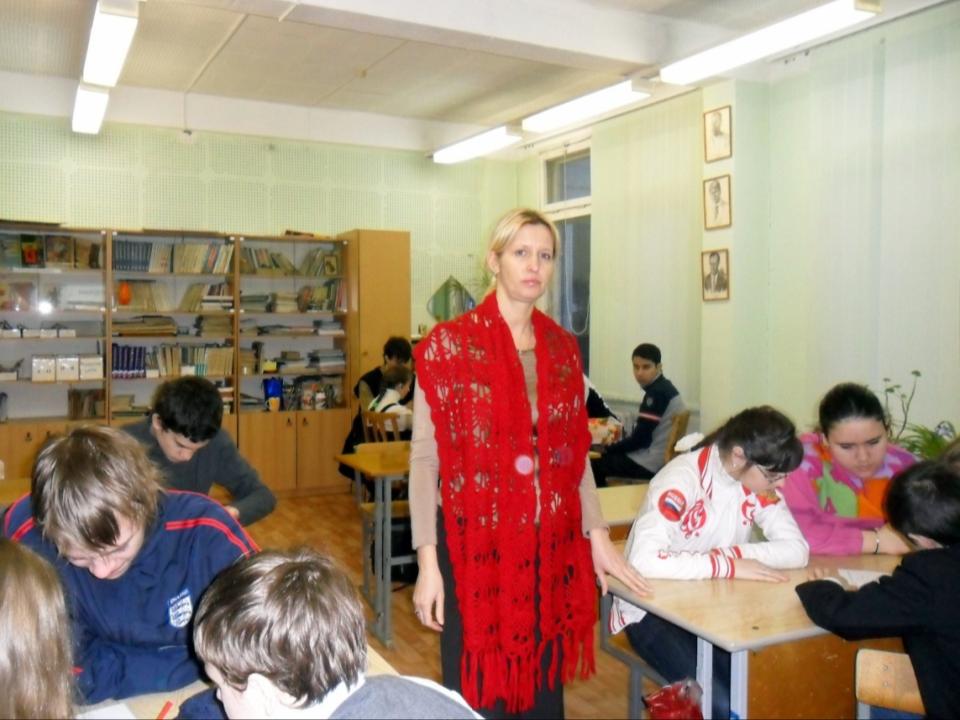 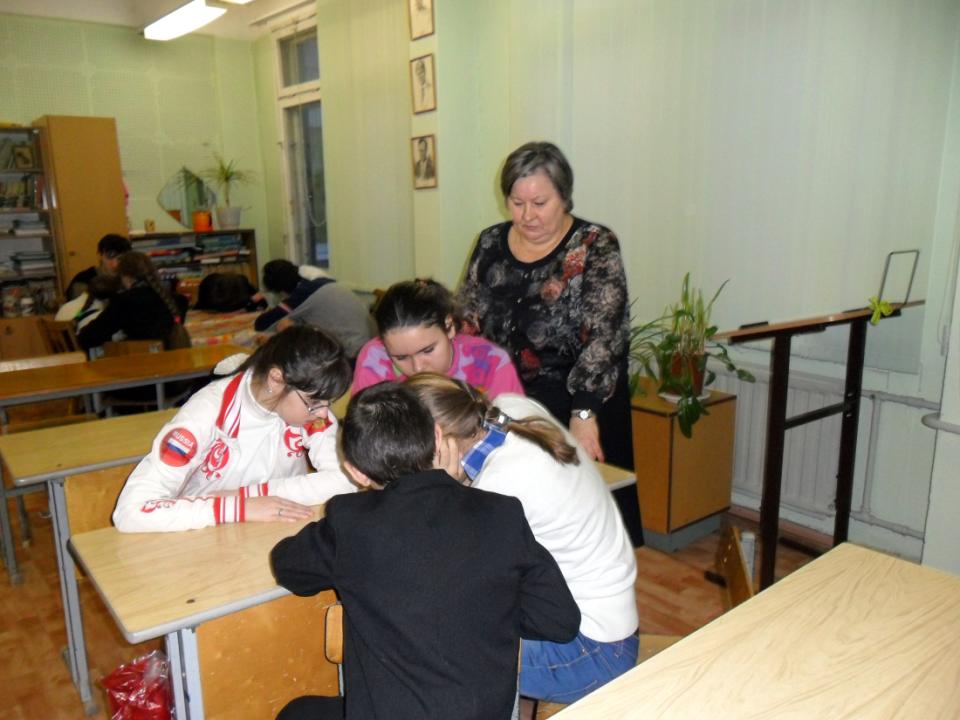 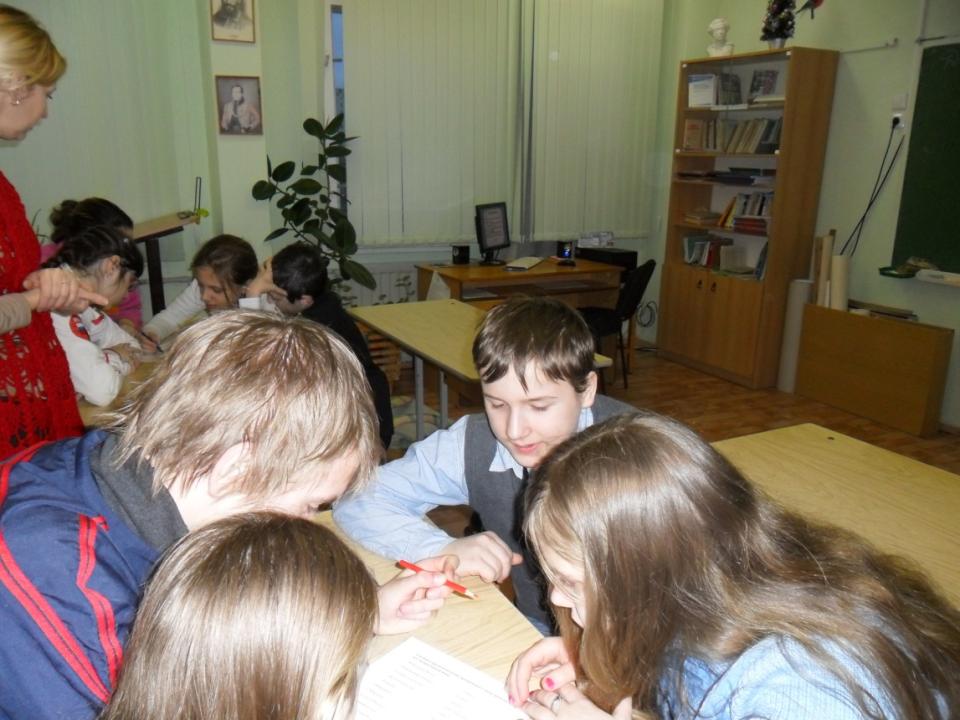 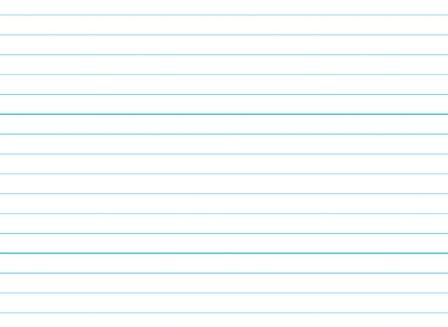 Викторина по русскому языку и чтению «Буквоедик»
5 «А», 5 «Б», 5-3 классы
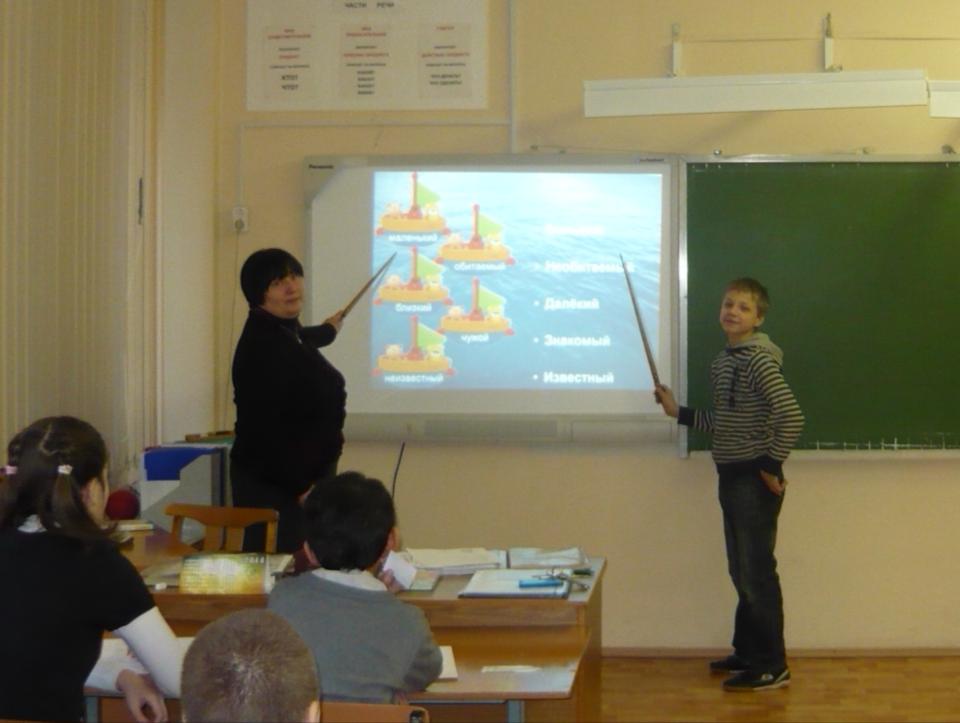 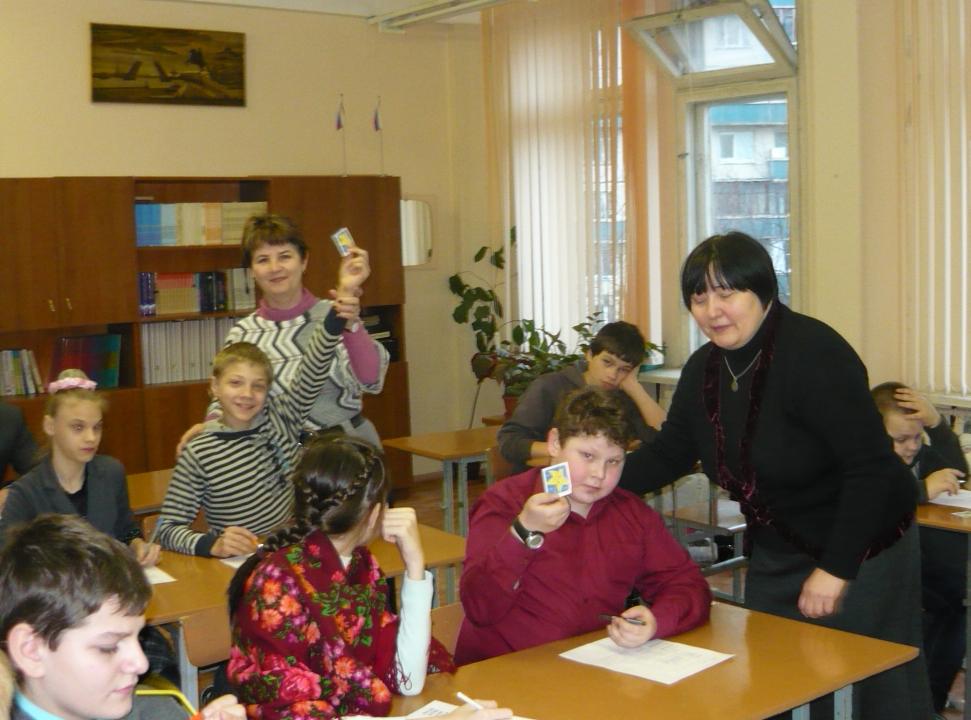 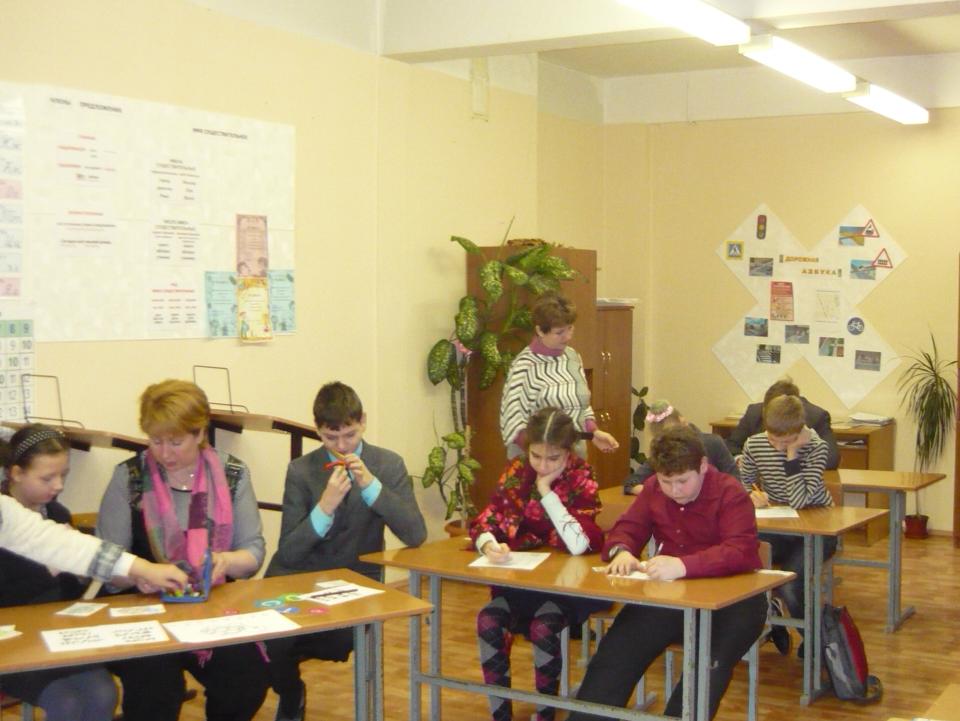 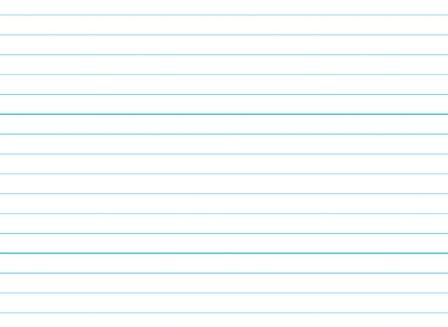 Линейка 

 Итоги 
Предметной недели 
по русскому языку и литературному чтению
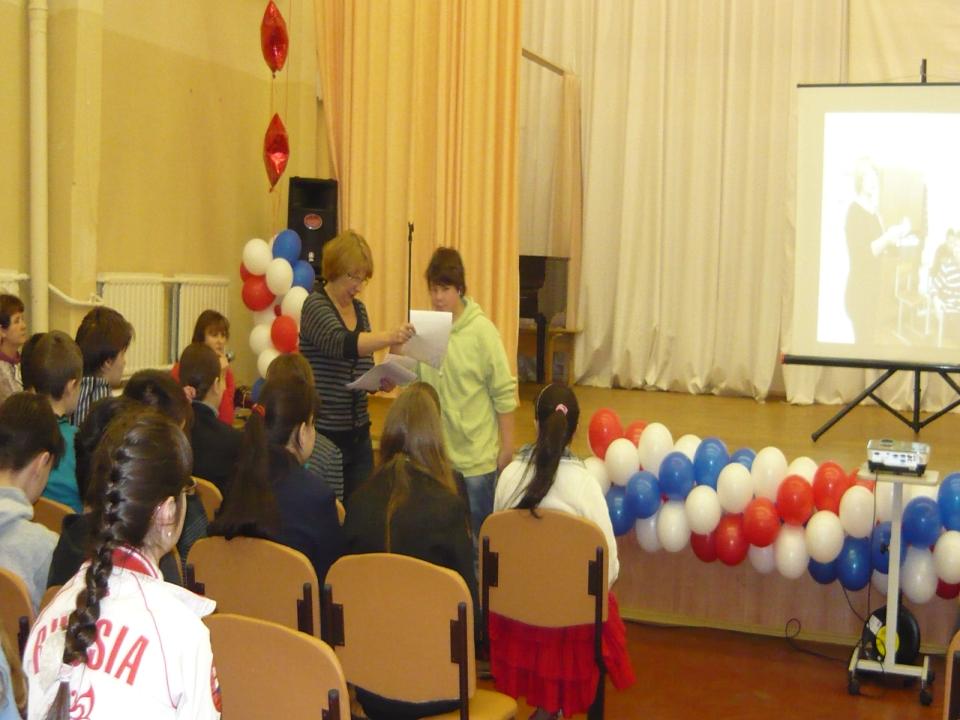 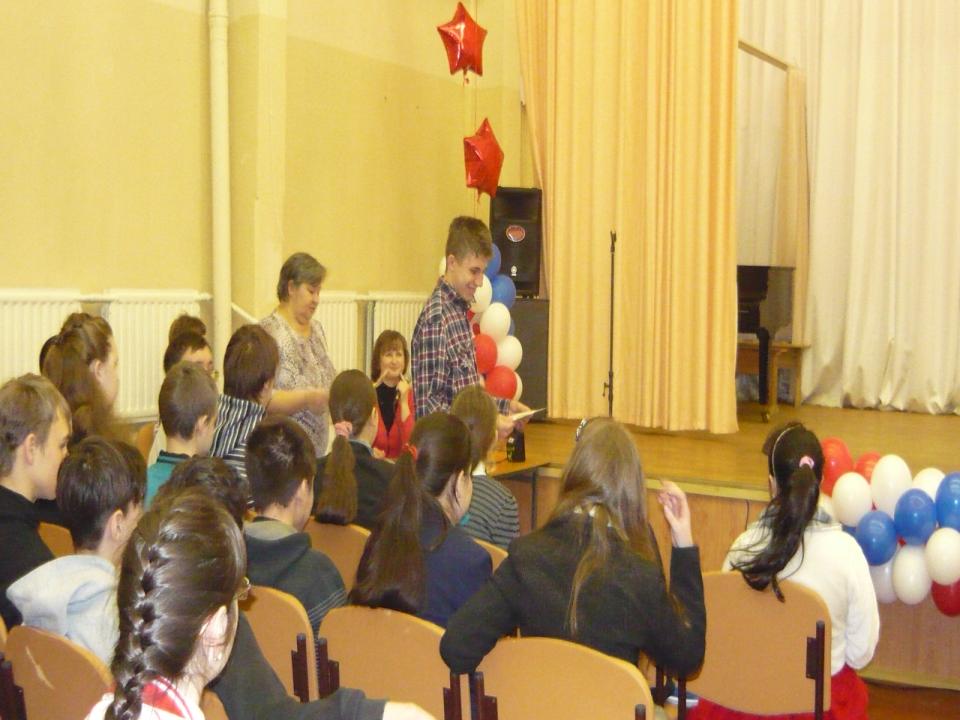 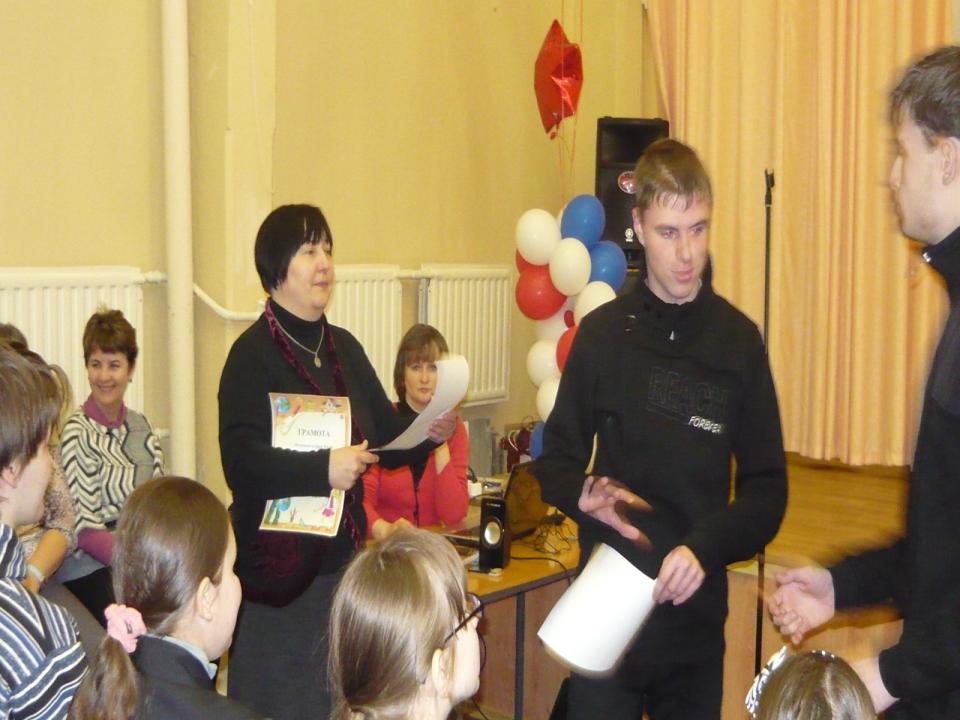 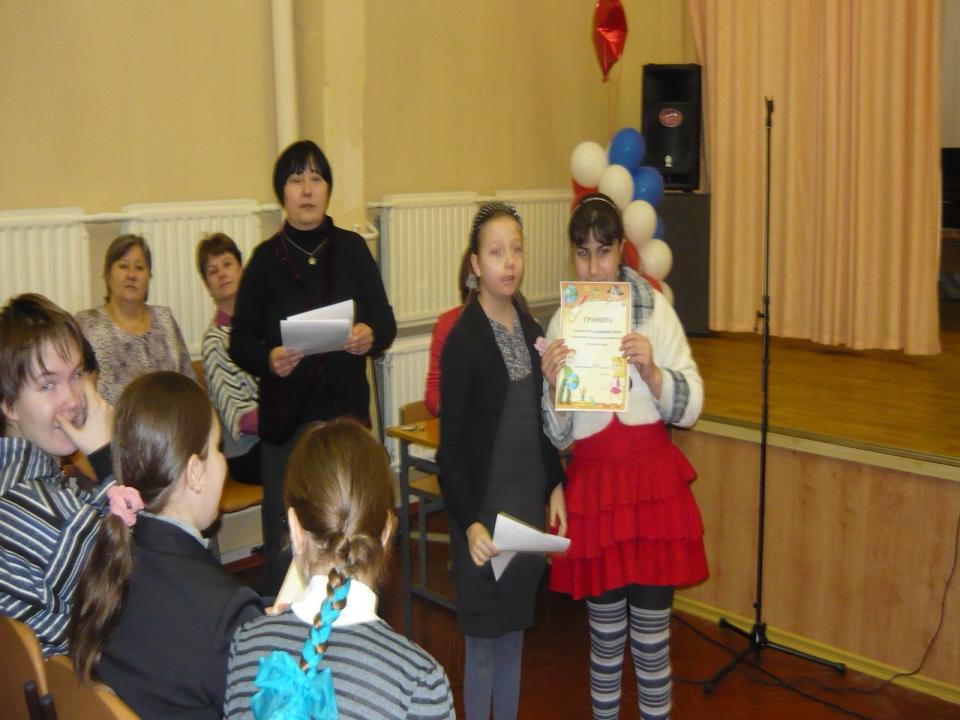 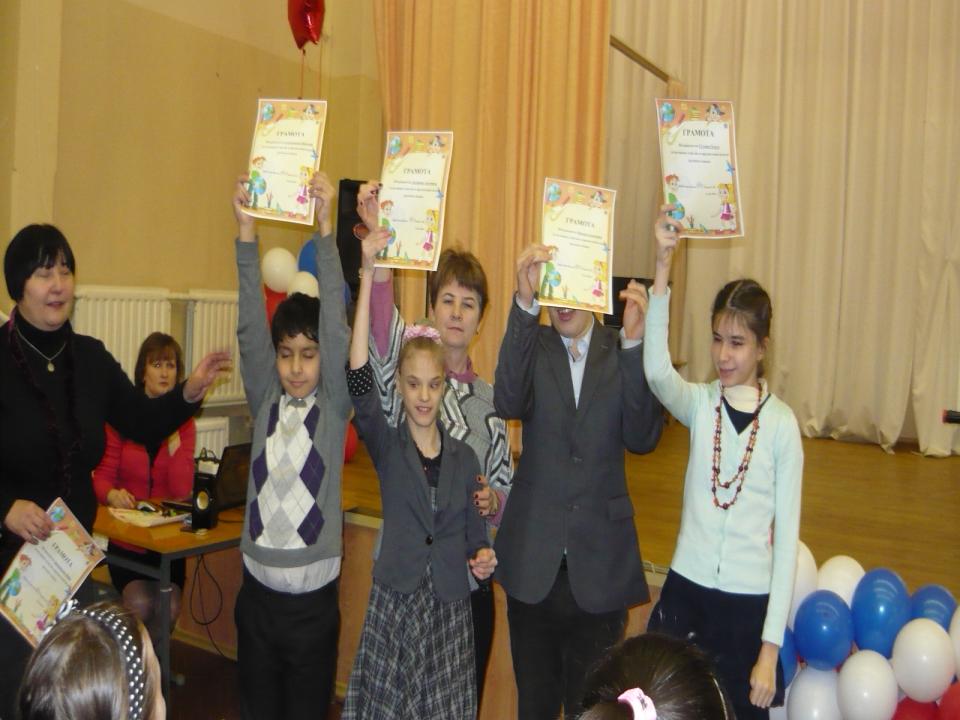